Jaroslav Vencálek
Inštitút politológie FF PU v Prešove
16. MilujemE Slovensko región DOLNÝ TURIEC     (časť 1.)
Milujeme Slovensko: Dolný Turiec
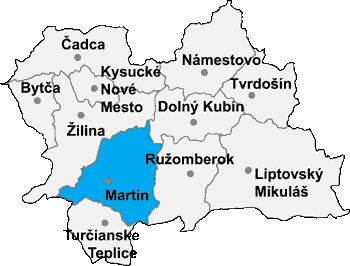 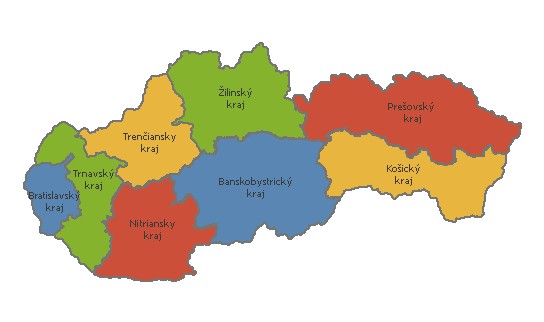 Matej Bel o obyvateľoch Turčianskej stolice (v 30. rokoch 18. storočia)
„A keďže aj v súčasnosti je takmer celá stolica obývaná Slovákmi, hoci prijali uhorské občianstvo, jednako hrdo aj naďalej poukazujú na svoj prastarý pôvod. V prvom rade sme zistili, že majú schopnosti pre vyššie vzdelanie. Ak sa mu usilovnejšie venujú, sú schopní ho zvládnuť          so cťou a navyše v akejkoľvek oblasti, ktorú si na štúdium zvolia. Je isté,     že Turčania nie sú natoľko uspôsobení prirodzenými danosťami, ako skôr vzdelávaním vykonať pozoruhodné veci a hodné vynikajúcich vlôh. Ak vezmeme  do úvahy náš národ,  Turiec dozaista nezvyčajne oplýval vzdelancami a verejne činnými ľuďmi. Odtiaľ pochádza ono známe: Turiec     je malé územie, ale vždy slávne svojimi mužmi.“
r. 1772 - mesto Martin sa stáva sídlom Turčianskej župy
Mnohé udalosti, ktoré sa v Martine odohrali majú pre formovanie slovenského národa mimoriadny  význam.
Posolstvo predchádzajúcich generácií       nespočíva iba v pripomínaní a konštatovaní historických daností a uskutočnených dejov, ale prostredníctvom širokej plejády aktuálne rozvíjaných a nadväzujúcich činností, oslovuje širokú slovenskú verejnosť          aj v súčasnom úsilí o kreatívny rozvoj. 
Keď v roku 1772 bola ukončená          dostavba pôvodne jednoposchodovej budovy (dnes Turčianska galéria),        bolo sídlo Turčianskej župy prenesené       zo Sklabine do Martina. Najvýznamnejšia etapa utvárania jeho génia loci je spájaná až s rozvojom národného obrodenia. V rokoch 1848 – 1849 sa mesto pýšilo stúpencami slovenského povstania.
Turčianska galéria v Martine
Odkaz historických udalostí mesta Martin
V rokoch 1858–1859 pôsobil v Martine (pamätná tabuľa na budove Turčianskej galérie) vo funkcii súdneho adjunkta liptovský rodák, básnik Janko Kráľ (1822–1876). Tento stúpenec štúrovcov, zberateľ ľudovej slovesnosti a propagátor spisovného slovenského jazyka pripomína  poetickou literárnou formou v básni Duma slovenská nielen súčasným  ale aj budúcim generáciám dôležitosť udalostí zo 6. a 7. júna 1861. Vtedy sa pred mestským evanjelickým  kostolom uskutočnilo stretnutie významných slovenských politikov a obyvateľov mesta, ktoré vošlo do histórie ako Národné zhromaždenie slovenské v Turčianskom Sv. Martine.
Janko Kráľ pripomína budúcim generáciám dôležitosť udalostí zo 6. a 7. júna 1861;
Národné zhromaždenie slovenské 
v  Turčianskom Sv. Martine.
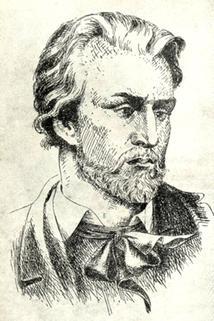 Spravme si raz takú zmluvu medzi nami,
že stratí aj peklo všetku moc nad nami.
Nebojme sa, žiaden nevezme, čo naše.
Kým Váh, Hron pohrmí cez našu vlasť svätú,
boh bude vždy chrániť slobodienku zlatú.
Hlas ten sa ozýva po celej krajine,
schádzajú sa bratia vo Svätom Martine.
Svätý Martin, v Turci maličké mestečko,
rozšír sa, aby sa tam vmestilo všetko.
Rozvite sa v horách, po poli kvetiny,
spievajte slovensky, slovenské dievčiny.
Z Kláštora, z Mošoviec, zo Sučian, z Martina
schádza sa nám drahá slovenská rodina.
Gemer, Zvolen, Nitra, Liptov – všetky kraje;
už sú teraz možné všetky báje!
Bol to deň pamätný!
Keď sa bratia zišli vo Svätom Martine.
Vládze len jeden duch, všetky spory hynú,
znôtili si pieseň pospolu jedinú,
za slobodu, rovnosť, bratstvo pre rod vlastný.
Hory sa ozvali, doly zahučali,
na slávu Martina v Turci zavolali.
A pokiaľ sa Tatra Tatrou zvať bude len,
zostane Slovensku to vždy pamätný deň,
keď Slovák od vekov trápený, šliapaný
dokonal účty své s dávnymi vrahami
a pre bratstvo, rovnosť, na budúcnosť slávu
obnovil zas zmluvu rodnú, starodávnu.
Memorandum národa slovenského                  v Turčianskom Sv. Martine (1861)
Na Národnom zhromaždení slovenskom prečítal Štefan Marko Daxner  Memorandum národa slovenského v Turčianskom Sv. Martine:
 
aby osobnosť národa slovenského a vlasteneckosť reči slovenskej zákonom pozitívnym, v korunovacej listine obsaženým, uznaná a uznaním tým proti bezprávnym útokom  nepriateľov svornosti národa zabezpečená bola,
aby osobnosť národa slovenského uznaná bola v priestore tom, ktorý ona ako jedna nepretržitá súvislá masa skutočne zaujíma, pod menom Hornouhorského dištriktu, 
aby vo vyhraničenom tak dištrikte slovenskom reč slovenská vyhlásená bola zákonom za jediný žľab, tak života verejného, ako aj občianskeho v sebe obsahujúci,
aby snemové články, ktoré sa s rovnoprávnosťou a slobodou národov nesrovnávajú, menovite zák. čl. 56–1791, 7–1792, 4–1805, 3–1836, 6–1840, 2–1844, 5 § 3–1848 a litera e 56–1848 zákonom pozitívnym vyzdvihnuté boly,
aby obciam v živote inonárodnom osihoteným a vyhraničiť sa nemohúcim právo       užívať vlastnú reč a národnosť v obvode občianskeho života bolo dovolené slobodne pestovať a vzdelávať...
Vznik prvej celonárodnej kultúrnej inštitúcie v Martine
Pri príležitosti tisíceho výročia príchodu solúnskych vierozvestcov Cyrila a Metoda na Veľkú Moravu bola dňa 4. augusta 1861 v Martine založená ako súčasť memorandových požiadaviek, prvá slovenská celonárodná kultúrna inštitúcia – Matica slovenská.  Pre zakladateľov bola v tej dobe zrejme inšpirujúca, už od roku 1831 pôsobiaca Matice česká (zanikla v roku 1949) a od roku 1849 existujúca Matice moravská. 
V roku 1862 bol predstaviteľmi mesta Martina vydaný súhlas k tomu, aby sa sídlom Matice slovenskej mohlo stať práve toto mesto.
1. budova Matice slovenskej v Martine
Po definitívnom schválení stanov      (31. 3. 1863) sa mesto stalo celoslovenským centrom národnej a kultúrnej pospolitosti. 
Práve tu sa rodili počiatky a utvárali základy slovenského múzejníctva, archívnictva, bibliografie a systematickej vydavateľskej a osvetovej činnosti. Už 6. apríla 1864 bol položený základný kameň stavby budovy Matice slovenskej (tzv. Prvá budova Matice slovenskej) nachádzajúcej sa na dnešnej mestskej pešej zóne. Svoju finálnu podobu získala budova až dostavbou v rokoch 1899-1900.
Počiatky Matice slovenskej
Prvým predsedom Matice slovenskej sa stal Štefan Moyzes (1797–1869), univerzitný profesor filozofie na kráľovskej akadémii v chorvátskom Zagrebe, banskobystrický katolícky biskup a vedúci delegácie predkladajúcej              vo Viedni cisárovi Františkovi Jozefovi I. Memorandum národa slovenského.
Podpredsedom Matice slovenskej sa stal dr. Karol Kuzmány (1806–1866), univerzitný profesor teológie vo Viedni, evanjelický duchovný, básnik, spisovateľ a propagátor myšlienky zriadenia prvých slovenských gymnázií v Revúcej (1862), Martine (1867) a Kláštore pod Znievom (1869). Slovenské nižšie gymnázium v Martine fungovalo v rokoch 1867–1874 výrazným pričinením spisovateľa, publicistu, dramatika, politika a organizátora literárneho života Viliama Paulíny-Tótha.
Už samotné obsadenie najvyšších funkcií Matice slovenskej katolíckym a evanjelickým duchovným znamenalo nový symbol nadkonfesne zjednocujúcich snáh slovenského národného hnutia 19. storočia. Činnosť Matice slovenskej smerovala do oblasti literatúry a krásneho umenia. Vedecké práce vychádzali najskôr v Letopisoch Matice slovenskej           (1864–1875).
Založenie spolku slovenských žien
V roku 1869 bol v Martine založený spolok slovenských žien Živena – jediná slovenská kultúrna spolková organizácia, ktorá mohla vyvíjať činnosť aj v období silnej maďarskej nadvlády. Medzi významné predstaviteľky slovenského ženského hnutia patrili:                E. Maróthy-Šoltésová,              Lea Mrázková, Zora Jesenská, Viera Bukvová-Daxnerová či Mária Rázusová-Martáková.             V tom istom roku bol založený         i tzv. Kníhtlačiarsky účastinársky spolok (tlač: Národné noviny, Národný hlásnik, beletristický mesačník Orol,...).
Národný dom a rozvoj slovenského národného povedomia
Prostredníctvom verejnej zbierky  sa  získali finančné prostriedky          na stavbu Národného domu,         ktorý bol slávnostne otvorený          dňa 13.8.1890. Ten sa stal miestom, kde boli uložené prvé zbierky budúceho národného múzea, sídlom Turčianskeho kasína (1861) a Slovenského spevokolu (1872) – spolku utvárajúceho prostredníctvom rozvoja ochotníckeho divadelníctva, hudobných vydavateľských aktivít slovenského národného povedomia. Od roku 1944             sa Národný dom stal sídlom  Slovenského komorného divadla.
Národný dom z let 1888-1890, dnes Slovenské komorné divadlo           (architektonický návrh                                         Blažeja Bullu)
Turčianske múzeum Andreja Kmeťa v Martine
24. apríla 1893 bola v Martine založená Muzeálna slovenská spoločnosť ,            čo predstavovalo zlom v možnostiach organizácie slovenských národných vied (zánik spoločnosti r. 1959). Táto vedecká spoločnosť pôsobila až do vzniku Československa (1918) ako centrum slovenského vedeckého života a rozvoja slovenských vzdelávacích aktivít. 
 V roku 1895 bol do jej vedenia zvolený duchovný rímsko-katolíckej cirkvi Andrej Kmeť (1841–1908). Pod jeho vedením     sa rozvíjali predovšetkým jemu blízke odbory; botanika, geológia a etnografia.  V rokoch 1907–1908 bola založená prvá budova Slovenského národného múzea (vtedy pomenovaná Múzeum, pričom pôvodné  nepovolené pomenovanie          sa stalo skutočnosťou až r. 1926).
Dnes je objekt známy širokej verejnosti ako Turčianske múzeum                Andreja Kmeťa v Martine. Slovenské národné múzeum sa zo starej           budovy presťahovalo do nového kultúrneho stánku na „Hostihore“                    až potom, keď tam roku 1932 bola dokončená nová funkcionalistická stavba slovenského architekta chorvátskeho pôvodu  Michala Milana Harminca (1869–1964), tiež autora budovy Turčianskeho múzea Andreja Kmeťa                      a budovy martinskej Tatra banky (1905–1906) . 
Slovenské národné múzeum sa vyprofilovalo na uznávané vedecké pracovisko (Etnografický ústav) a múzeum s celoslovenskou pôsobnosťou (stále expozície: Človek a pôda, Človek a materiál, Človek a odev).            Pri dolnom okraji širokého travertínového schodišťa preklenujúceho            výšku riečnej terasy rieky Turiec je umiestnená  socha Andreja Kmeťa – zakladateľa slovenského múzejníctva (akad. sochár F. Štefunko).
Socha „Matica slovenská“ v Martine
Ústredným interdisciplinárnym vedeckým, organizačno-metodickým         a dokumentačno-prezentačným pracoviskom Matice slovenskej            je Národný inštitút slovenského jazyka a literatúry. Jeho súčasťou sú:          Archív Matice slovenskej (umožňujúci sprístupnenie kultúrno-historických fondov), Slovenský literárny ústav (vykonávajúci vedecký výskum dejín slovenskej literatúry a literárnej vedy) a od roku 1997 pracovisko Slovenského historického ústavu a Krajanského múzea (udržujúce a rozvíjajúce spoluprácu so Slovákmi žijúcimi mimo územia Slovenskej republiky a posilňujúce ich národnú identitu a vzťah ku Slovenskej republike).
Súčasná (2.) budova Matice slovenskej postavená v rokoch 1924-1926
Na Hostihore bola v roku 1975 otvorená nová budova Matice slovenskej,  kde sídli Slovenská národná knižnica, majúca vo svojich zbierkach viac než 5 miliónov zväzkov.
K najvzácnejším zbierkam a expozíciám Slovenskej národnej knižnice patrí Slovenský národný literárny archív (kódexy, originály rukopisov štúrovcov a ďalších významných slovenských literárnych osobností), Historické knižničné fondy (zbierka prvých výtlačkov, zbierka tlače zo 16. storočia šľachtickej knižnice z Oponíc a Uhrovca, osobná knižnica M. Hamuljaka, A. Kmeťa a iných, zbierka exlibris, medirytín), Expozícia Slovenského národného literárneho múzea a Expozícia  Slovanského múzea A. S. Puškina v Brodzanoch.
Matica slovenská pôsobila v budove medzi rokmi 1926 až 1975 a následne  po roku 2005
Slovenská národná knižnica -Martin
Na riečnej  terase Turca (v miestnom pomenovaní Malá hora) vznikali            v meste Martin jednotlivé stavby tiež postupne, pričom idea vzniku vzdelávacieho a výskumného komplexu (v súčasnej terminológii akéhosi vedecko-výskumného parku), ktorý by silou génia loci a ľudského intelektu dominoval mestu, časom získala konkrétnu podobu. Silou ľudskej mysle a túžbami ľudského poznania vychádzajúcom z plošne nie veľmi rozsiahleho územia pri východnom okraji mesta, získalo práve toto miesto obrazné pomenovanie                                                                                                                                  „slovenská Akropolis“.